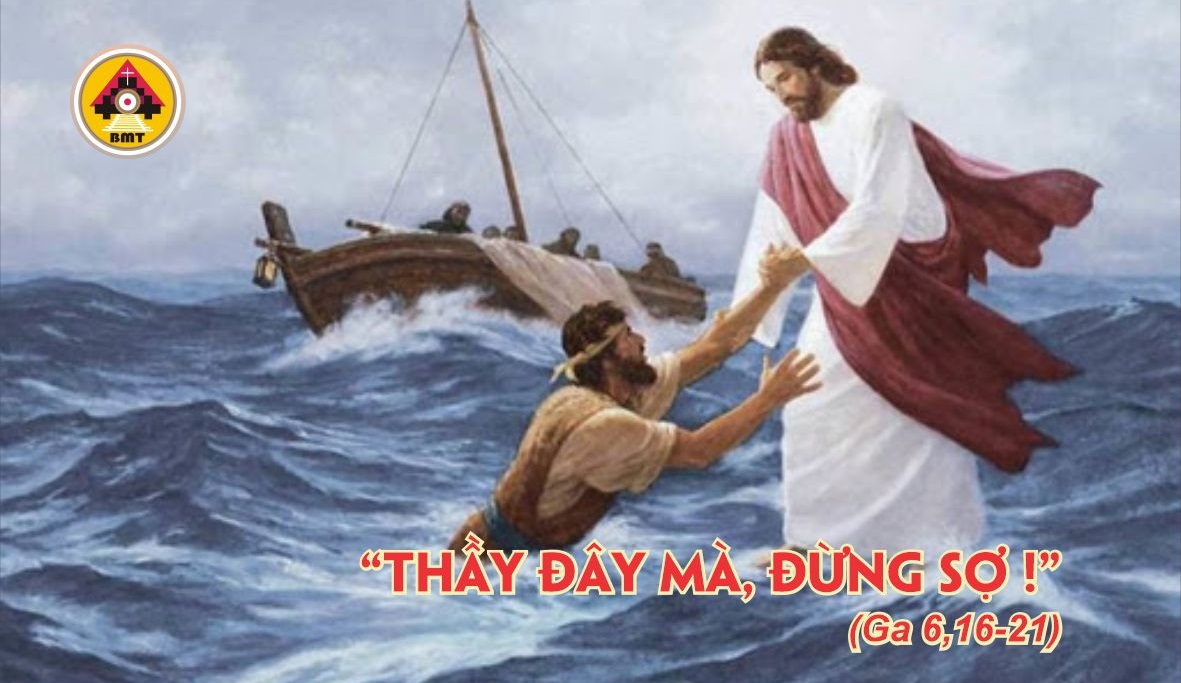 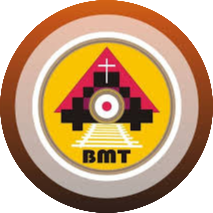 Thứ BẢY tuần 2 phục sinh
Ca Nhập Lễ
Hỡi dân riêng Chúa, hãy rao giảng quyền năng của Đấng đã gọi anh em ra khỏi tối tăm, mà vào ánh sáng kỳ diệu của Người – Alleluia.
Bài đọc 1. Cv 6, 1-7
Trích sách Tông đồ Công vụ.
“Họ chọn bảy người đầy Thánh Thần”.
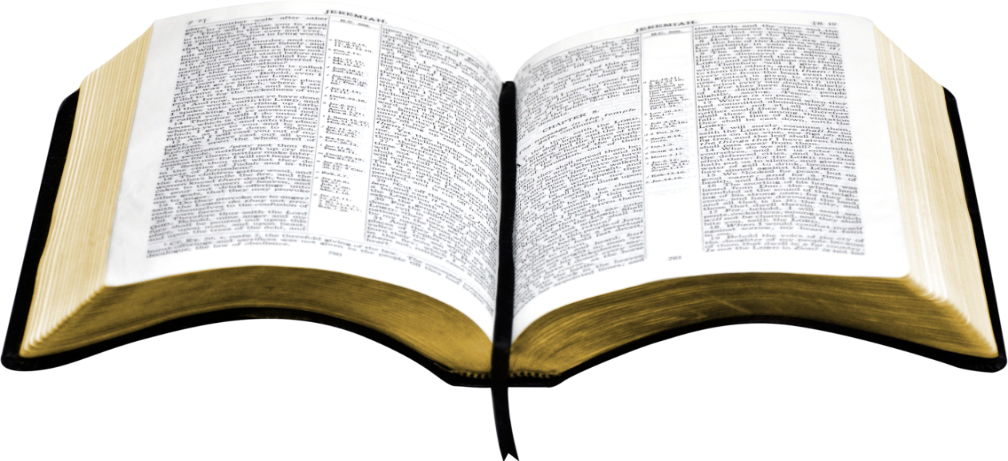 Đáp ca:
Tv 32, 1-2. 4-5. 18-19
Ðáp: Lạy Chúa, xin tỏ lòng từ bi Chúa cho chúng con, như chúng con đã trông cậy Chúa (c. 22).
Alleluia:  Ga 19, 28
Alleluia, alleluia! – Thầy bởi Cha mà ra, và đã đến trong thế gian; bây giờ Thầy lại bỏ thế gian mà về cùng Cha. – Alleluia.
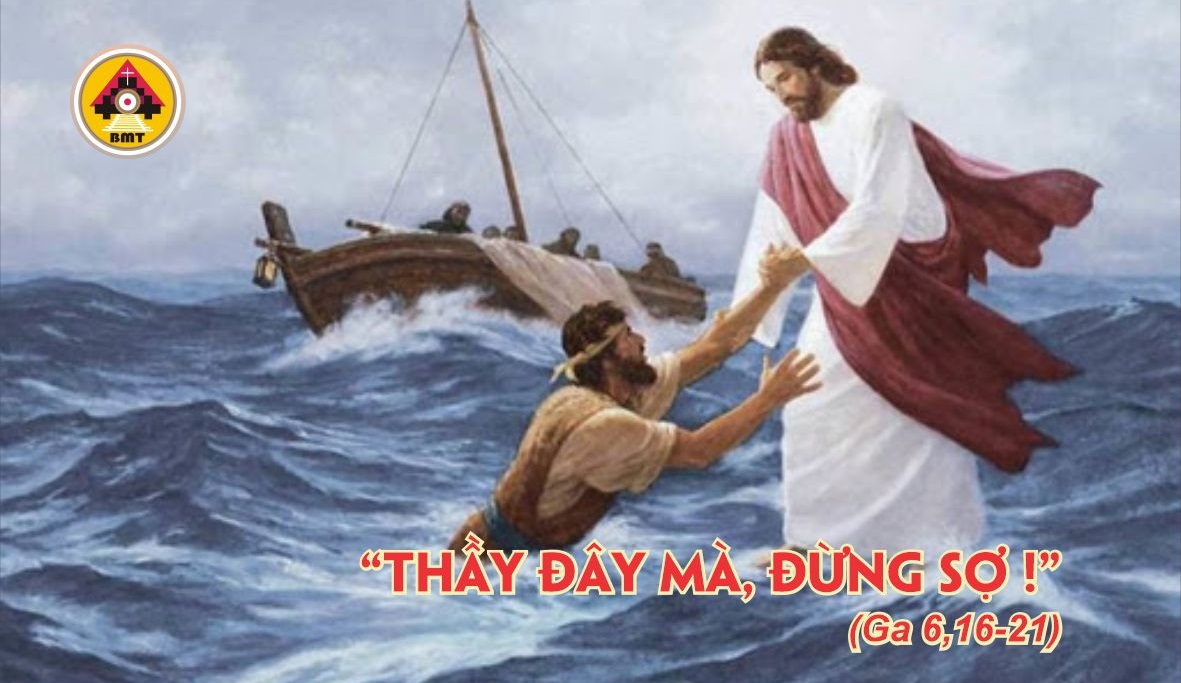 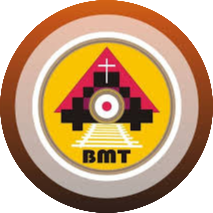 Phúc Âm: Ga 6, 16-21
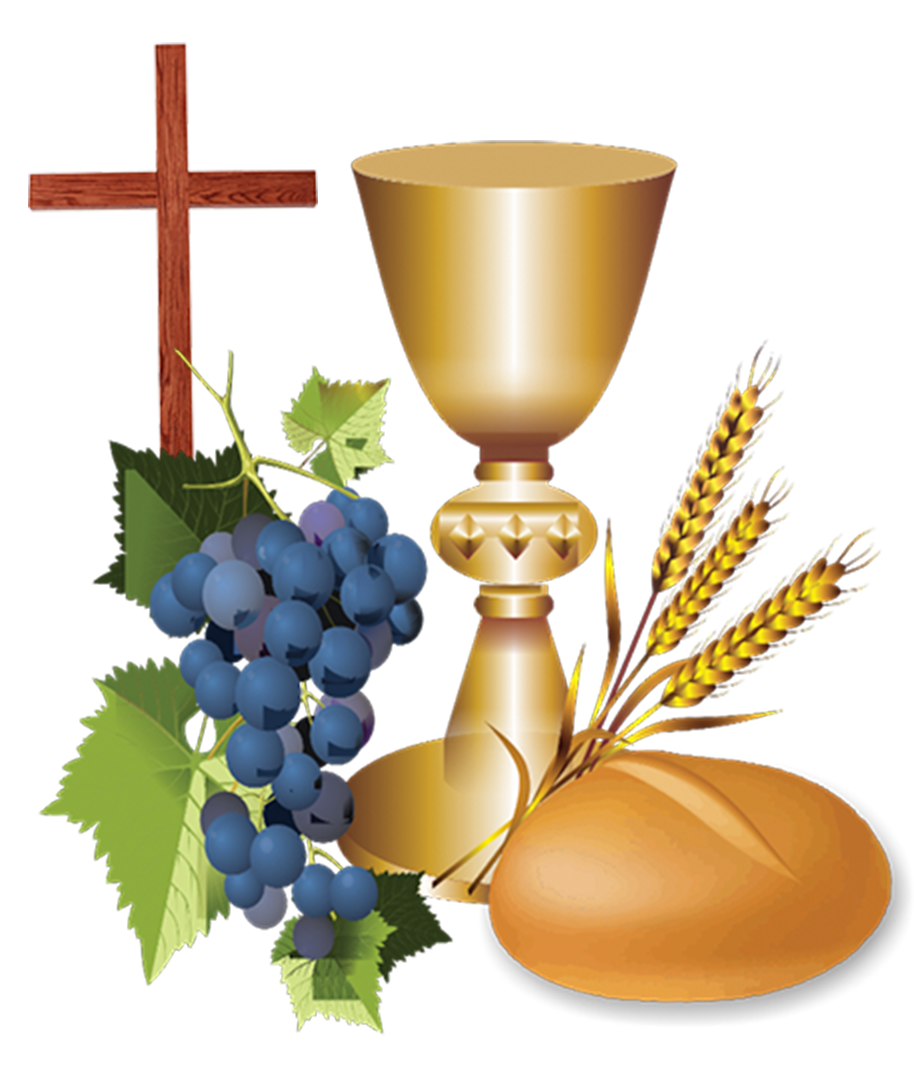 DÂNG LỄ
Ca Hiệp Lễ
Lạy Cha những kẻ Cha ban cho Con, thì Con muốn rằng: Con ở đâu thì chúng cũng sẽ ở đấy với Con, để chúng chiêm ngưỡng vinh quang mà Cha đã ban cho Con – Alleluia.
Ca Kết Lễ
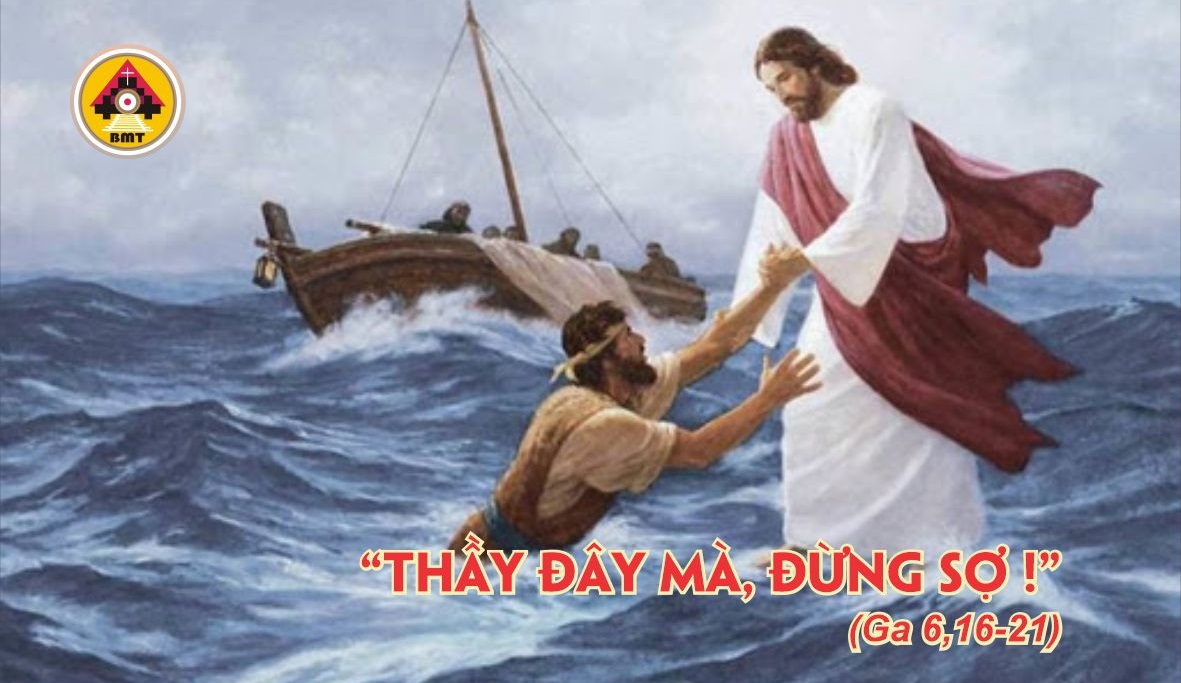 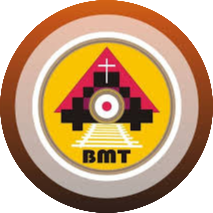 Thứ BẢY tuần 2 phục sinh